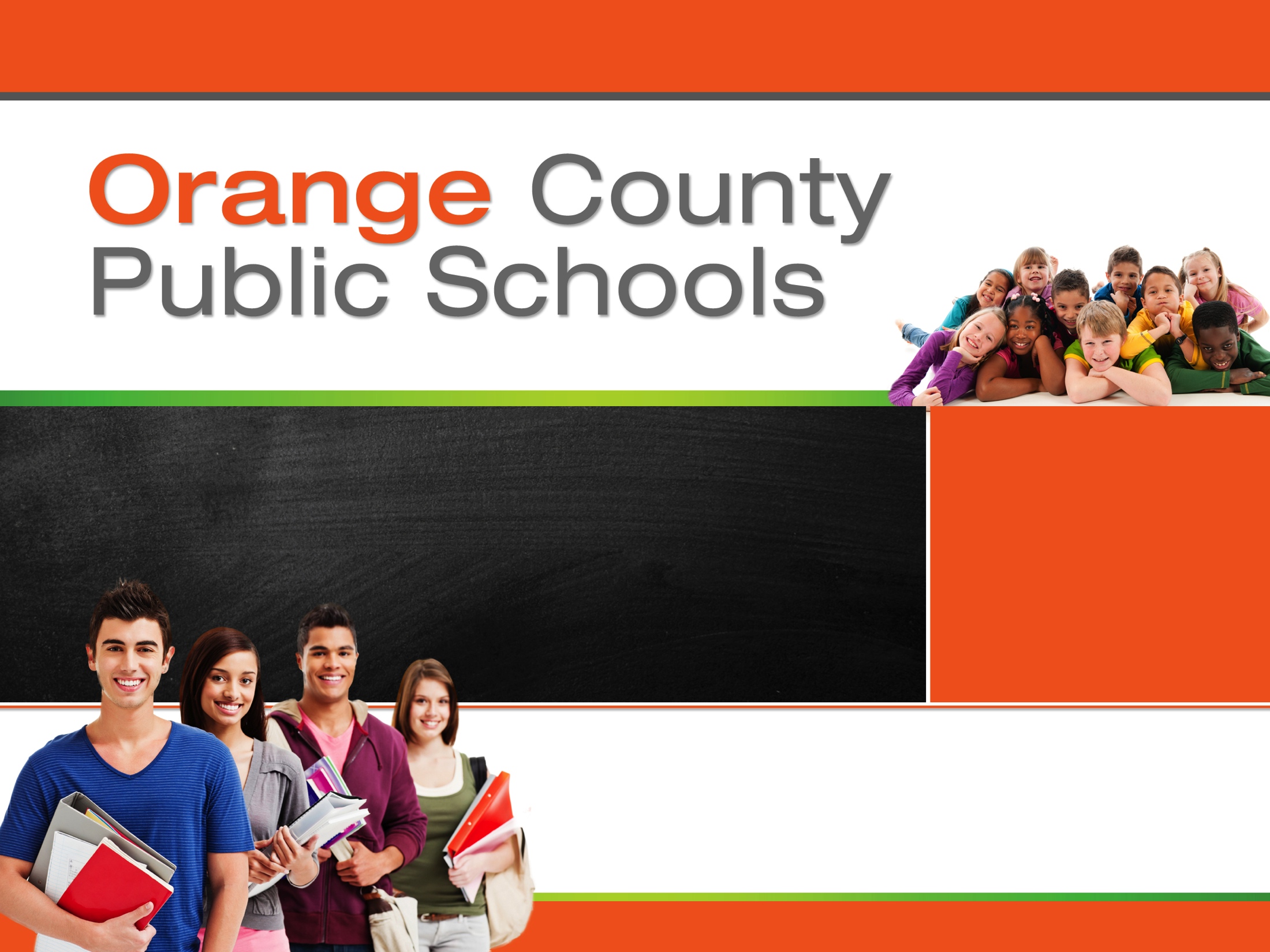 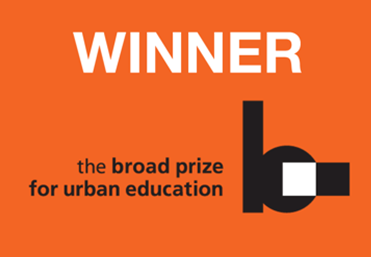 Poverty and the Effects on Education

January 13, 2016
Christina M. Savino
Program Specialist, Homeless Education
Our Vision
To be the top producer of successful students in the nation
Our Mission
To lead our students to success with the support and involvement
 of families and the community
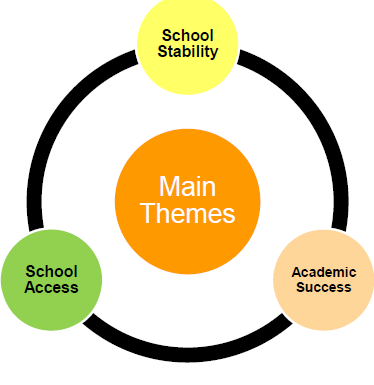 The McKinney-Vento Act
Protects the educational 
rights of children 
and youth experiencing
homelessness

Federal law
First enacted in 1987
Reauthorized in 2001 as part of the No Child Left Behind (NCLB) Act.
Who is covered under the Act?
All students who lack a fixed, regular and adequate nighttime residence
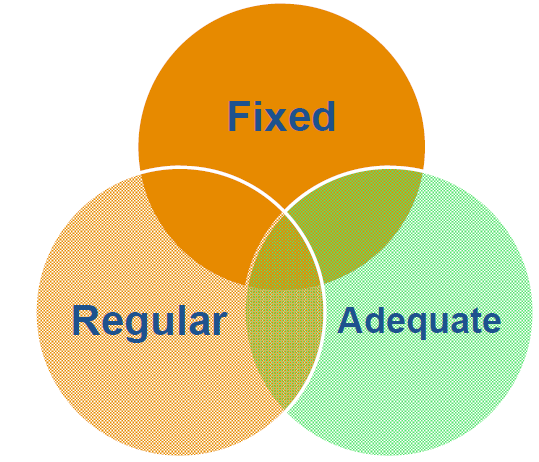 Housing Categories

Emergency shelters/transitional housing

Sharing housing due to loss of housing/economic hardship

Cars, parks, public spaces, bus or train stations

Motel, hotels, trailer parks, or campgrounds

Awaiting foster care placement
Awaiting Foster Care
       < 1%
Hotel
23%
Shelter
6%
Shared Housing
70%
Total: 6,800
* 290 of these students were unaccompanied without a parent or legal guardian
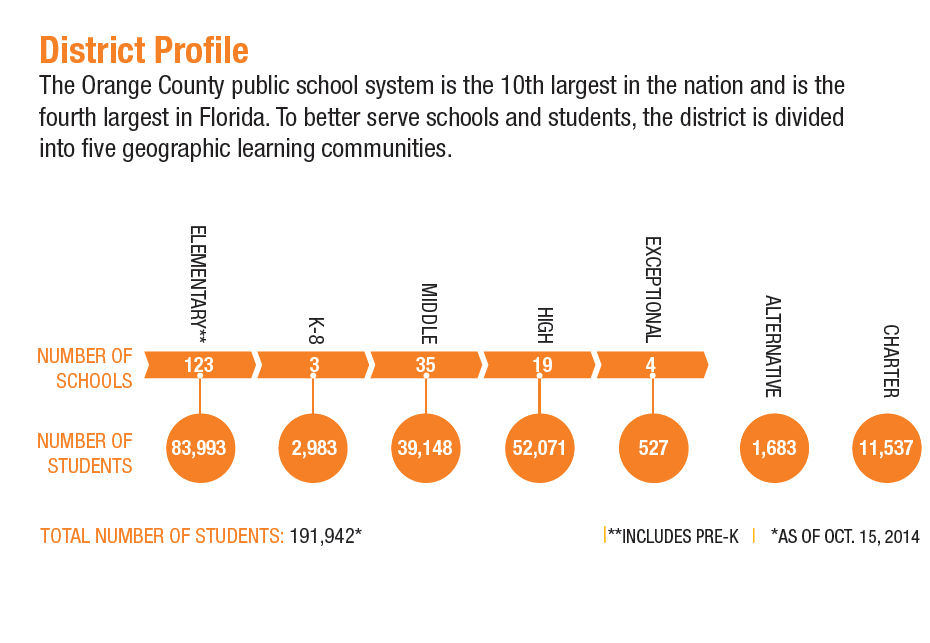 District Profile
The Orange County Public school system is the 10th largest in the nation and is the fourth largest in Florida.
* Impact of Poverty on Youth

Health and Nutrition
Lack of preventative care and food instability
Food with lower nutritional value

Vocabulary
Smaller vocabulary which impacts learning, memory and cognition
Risk of academic failure

Hope and Growth Mind-Set
Lowered expectations about future outcomes
Negative mindset which may impact effort
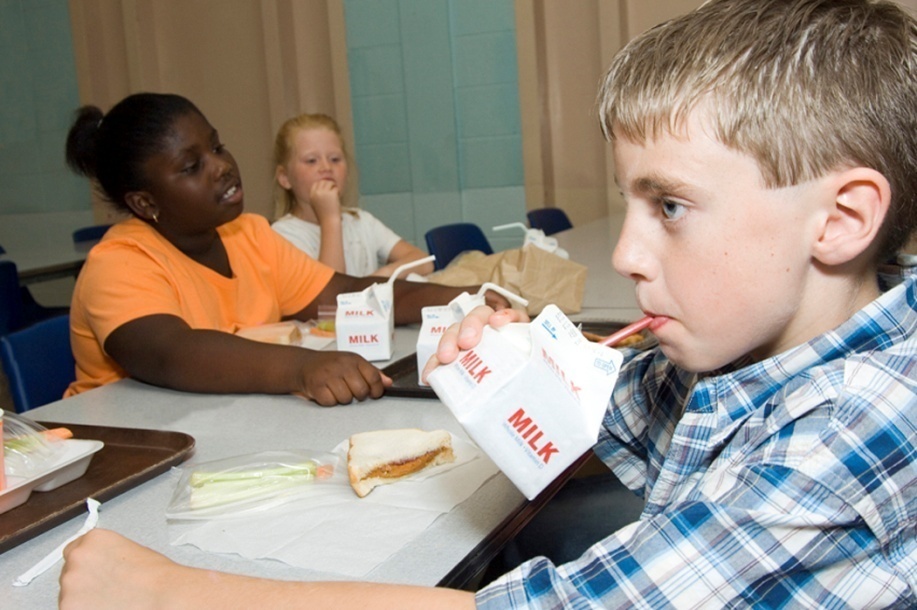 * Impact on Youth cont.


Cognition
Short attention spans and high level of distraction
Potential behavior issues

Distress
Chronic stress
Increased assertiveness or disconnect





* May 2013, Volume 70, Number 8, Faces of Poverty Pages 24-30
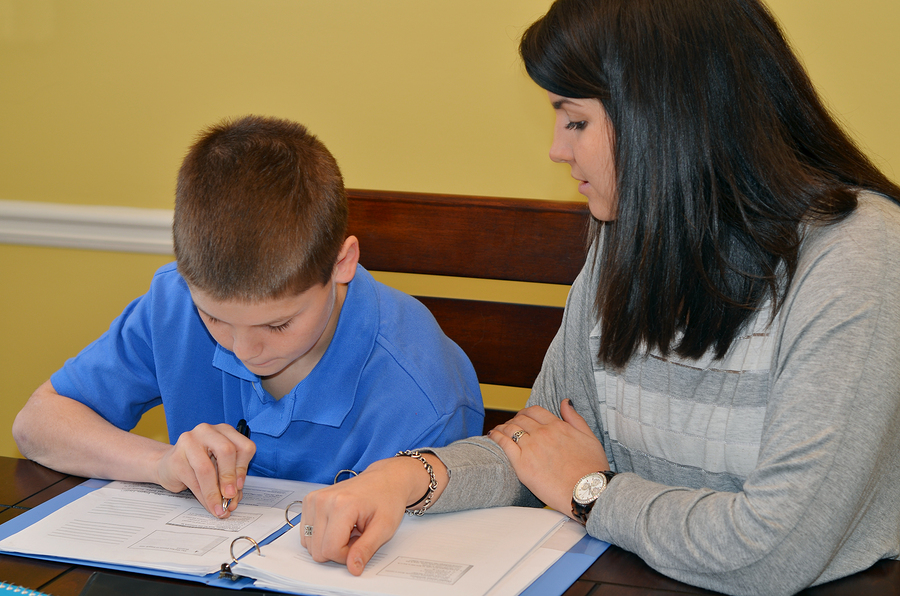 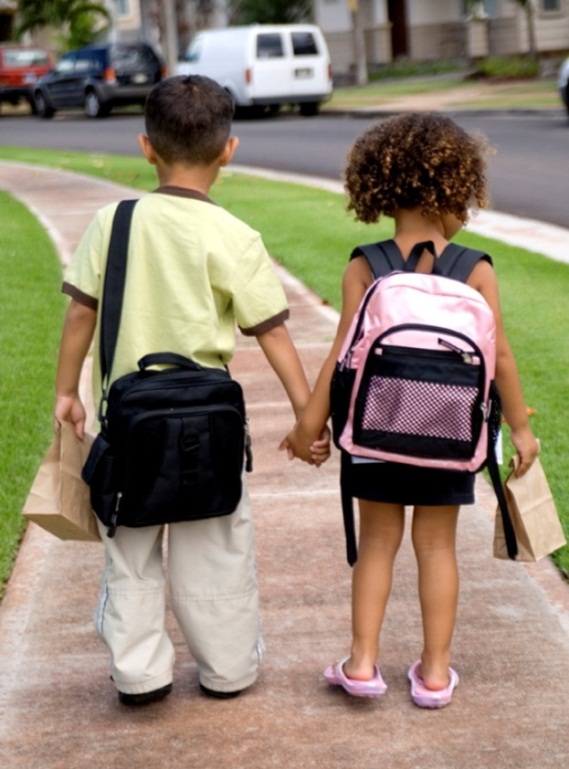 Impact on Education
 
Increased absenteeism 

Lower achievement scores on standardized tests 

Increased grade retention 

4-6 months estimated academic recovery time after changing schools

Mobility during high school greatly diminishes the likelihood of graduation
Be aware of resources 
School resources
Community resources or path to

Games, movement, deep breathing
Never withhold recess
Physical activity to build health
* What can you do?
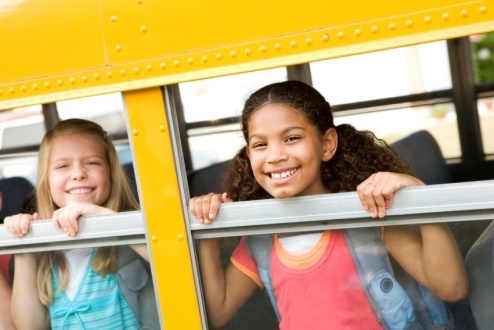 Vocabulary building
Introduce new words through engaging activities
“Word of the Day”

Set high goals, affirm, guide
Connect learning to real world
Encourage and reinforce effort
* What can you do?
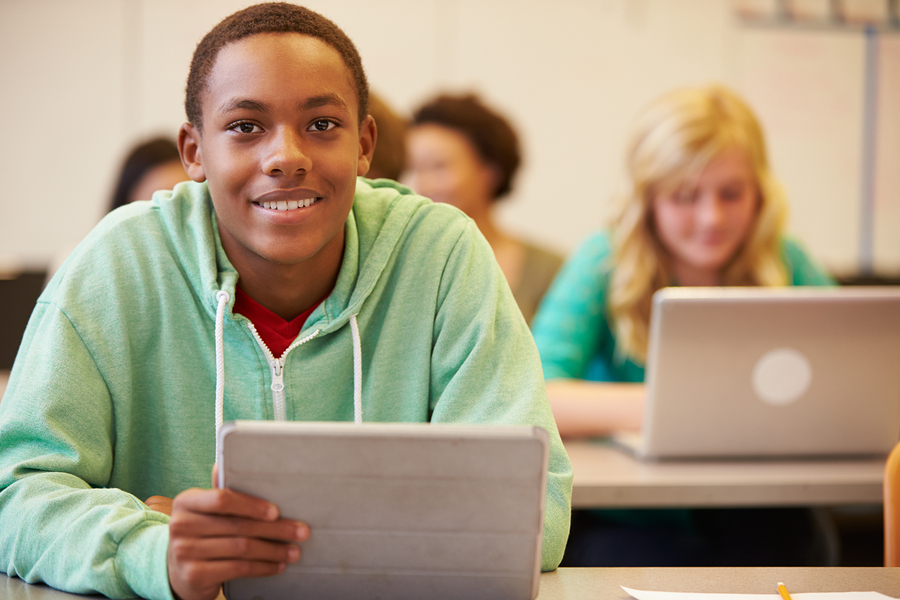 * What can you do?
Focus on core academic skills
Start with basics (organize, study, 
     take notes, remember key ideas)
Start small, then build higher-level skills

Build relationships, encourage responsibility and leadership, teach coping skills
“If this, then that”
Reduce stress with more fun!
* May 2013, Volume 70, Number 8, Faces of Poverty Pages 24-30
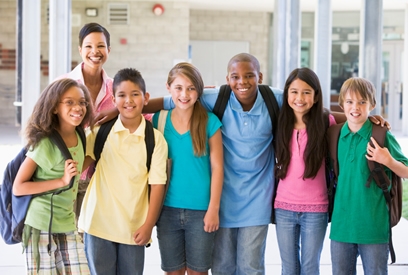 Remember . . .


“Remember, student in poverty are not broken or damaged. In fact, human brains adapt to experiences by making changes – and your students can change.” 
~ Eric Jenson, Author
What we’re all about . . . 

“…Through it all, school is probably the only thing that has kept me going. I know that every day that I walk in those doors, I can stop thinking about my problems for the next six hours and concentrate on what is most important to me. Without the support of my school system, I would not be as well off as I am today. School keeps me motivated to move on, and encourages me to find a better life for myself.” 
				
				Carrie Arnold, LeTendre Scholar